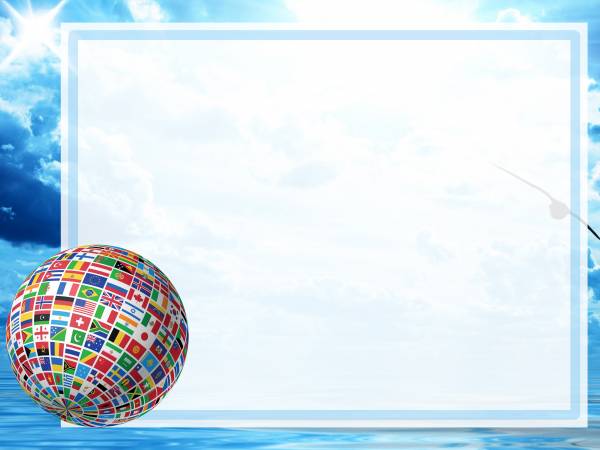 Creative Workshop
on the topic
“Countries 
               and
                   Continents”
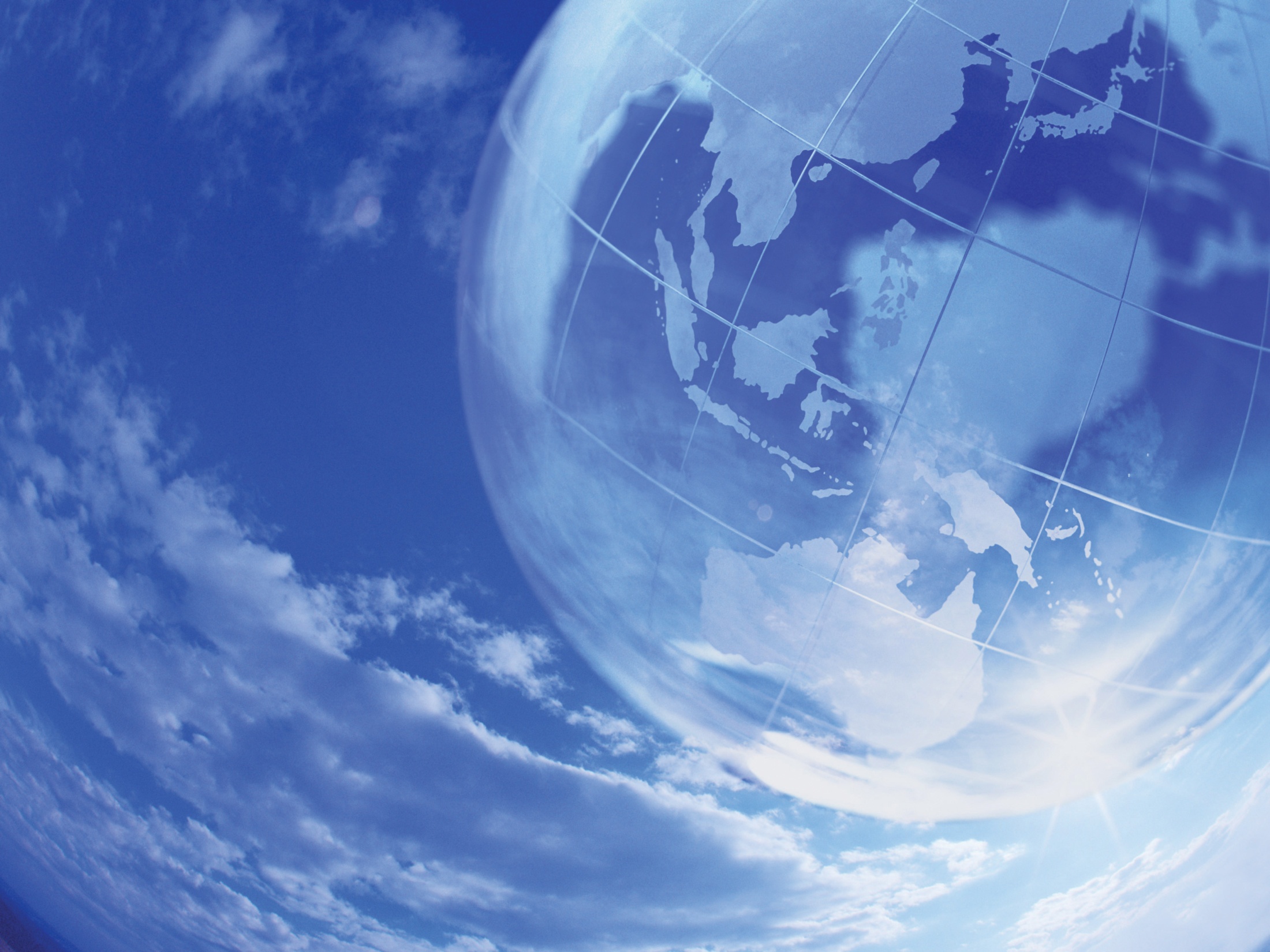 The aim of the workshop is:
to make models of the national flags of different countries
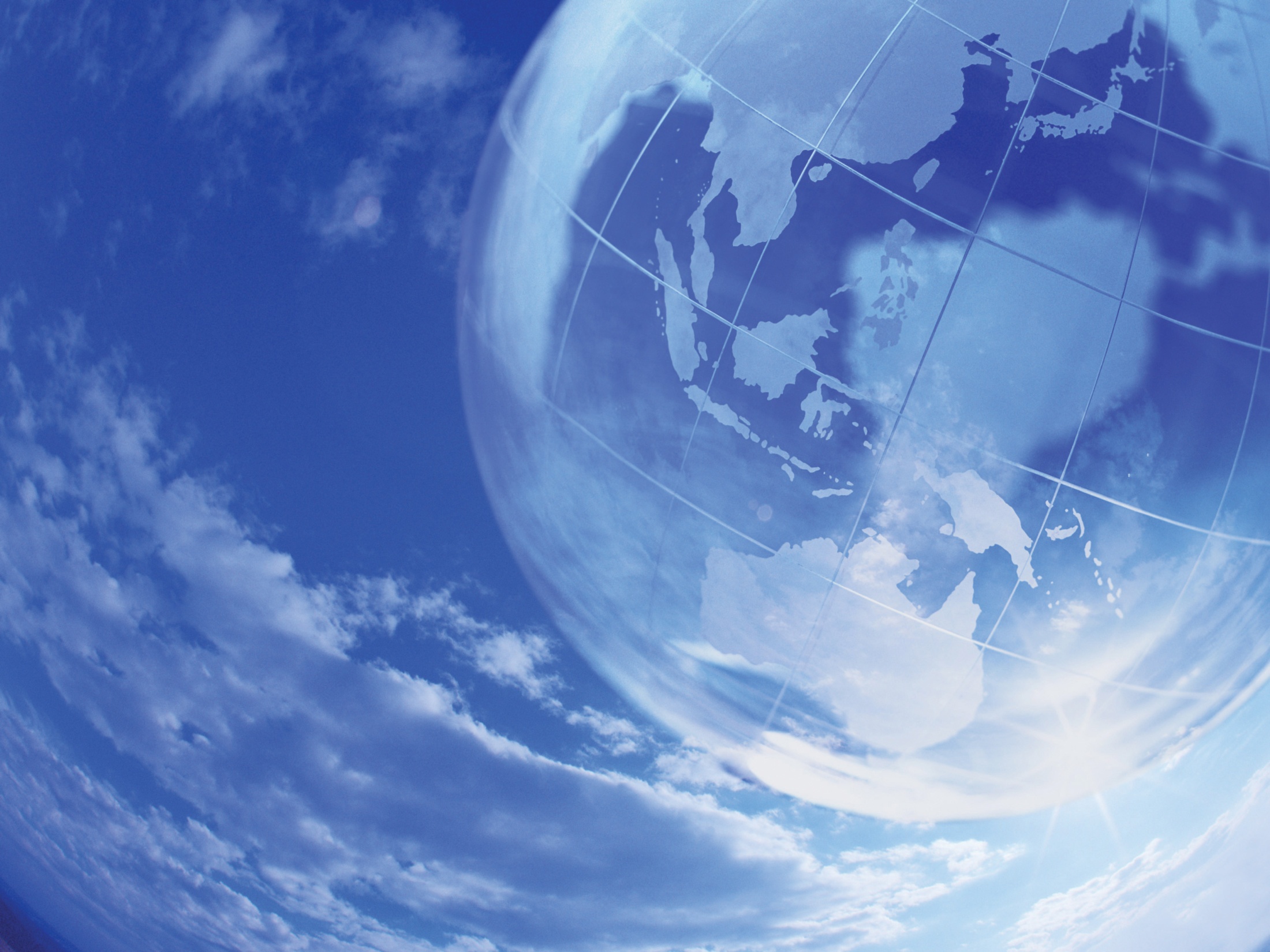 Flag
white
emblem
red
star
yellow
colours
elements
stripe
blue
symbol
green
black
Flags of the Countries
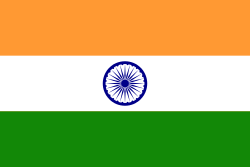 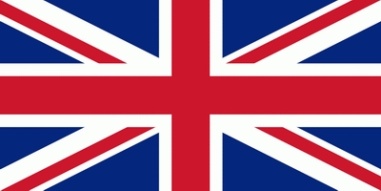 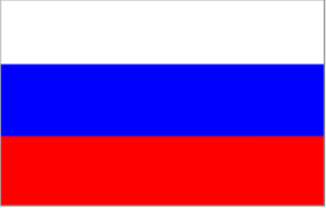 Great Britain
Russia
India
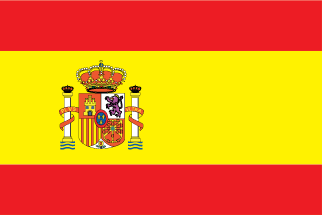 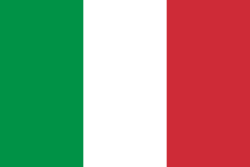 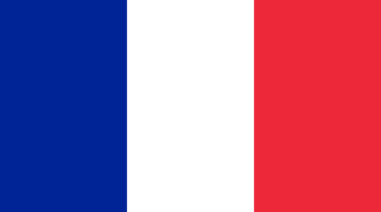 France
Spain
Italy
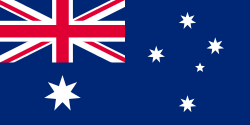 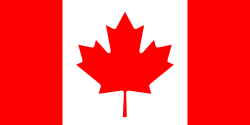 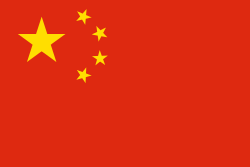 Canada
Australia
China
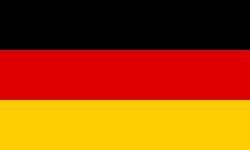 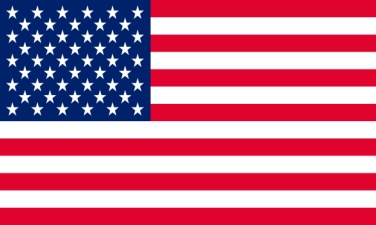 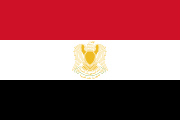 Germany
Egypt
USA
Practical Part
Materials You Need:
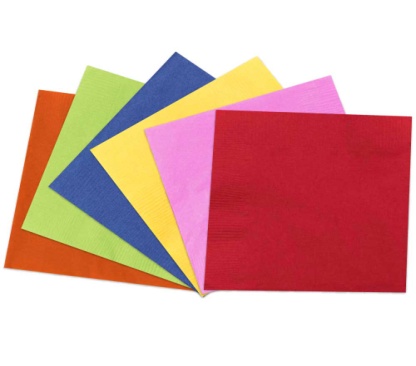 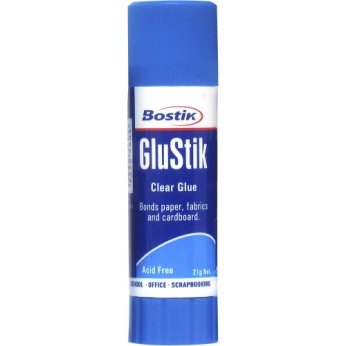 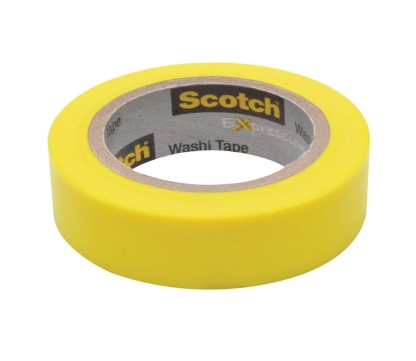 Glue
Colour paper
Scotch
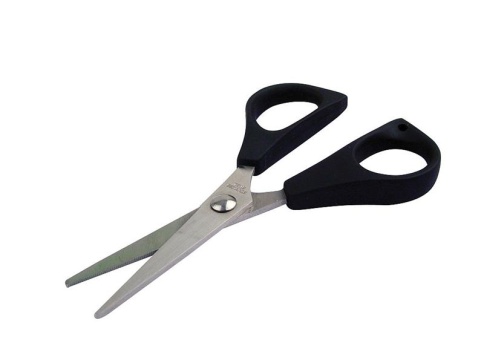 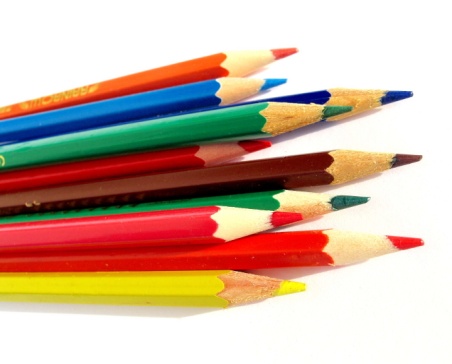 Scissors
Pencil
Safety Rules
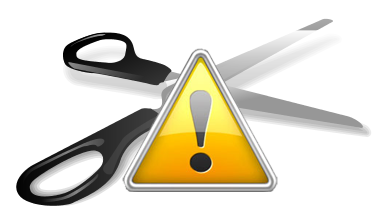 BE CAREFUL WITH SCISSORS AND GLUE!!!
Let’s Relax!
Complete the Dialogue:
What’s your name?
  My name is ………..
  Where are you from?
  I’m from …………………
  What is your nationality?
  I am ……………………………..
  What language do you speak?
  I speak ………………………………….
Map of the Continents
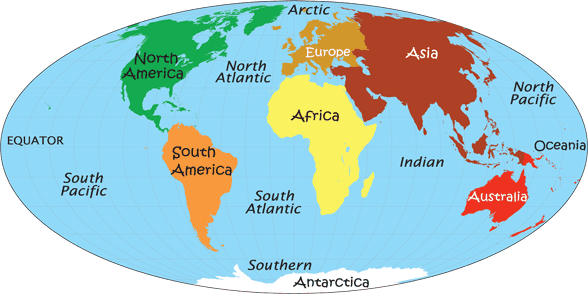 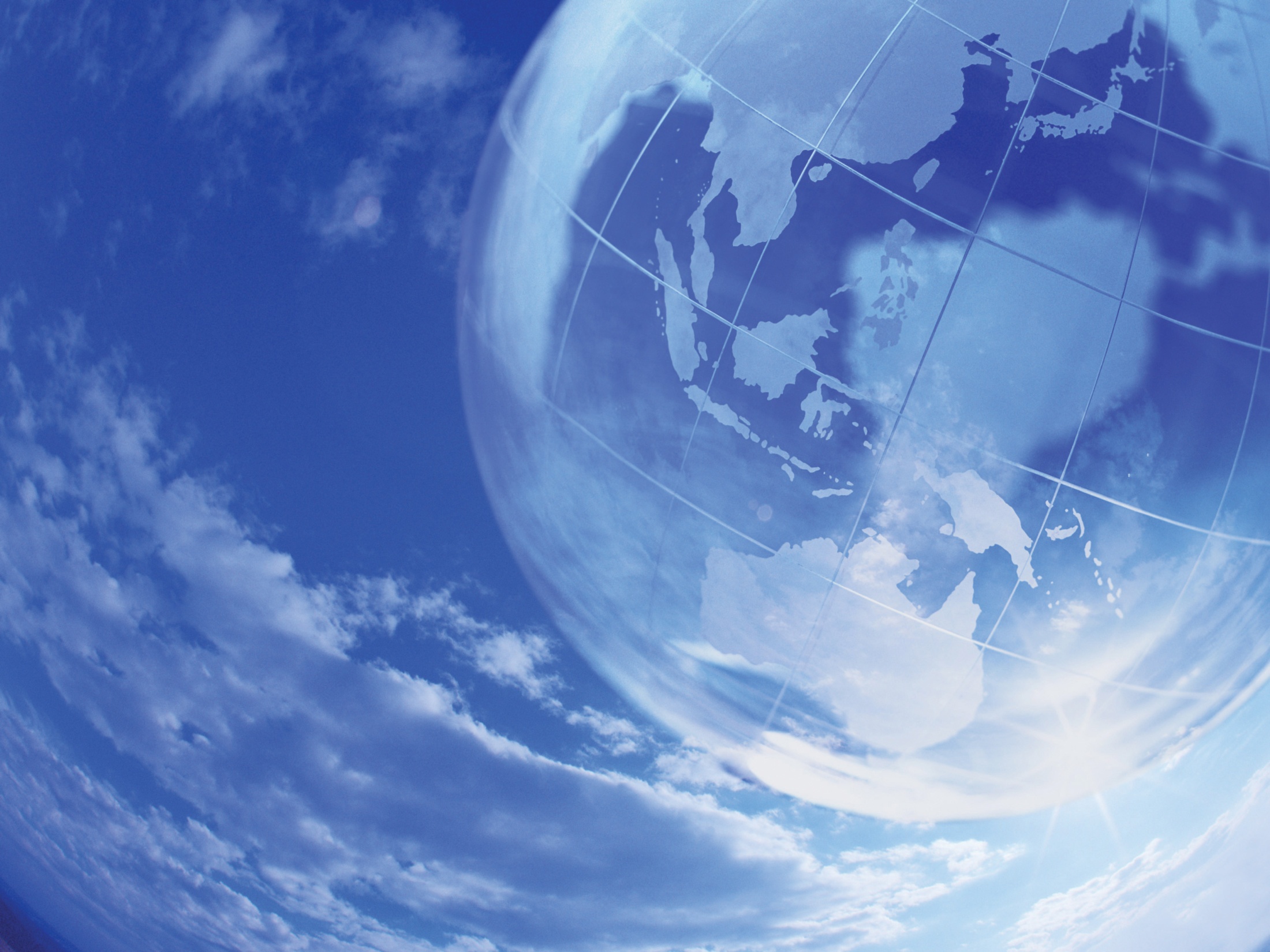 Complete the Statements:
It was interesting to ………………..
 It was difficult to …………………….
 Now I can ……………………………..
 I would like to ……………………….
Hometask:
Make the model of the flag of North Ossetia-Alania
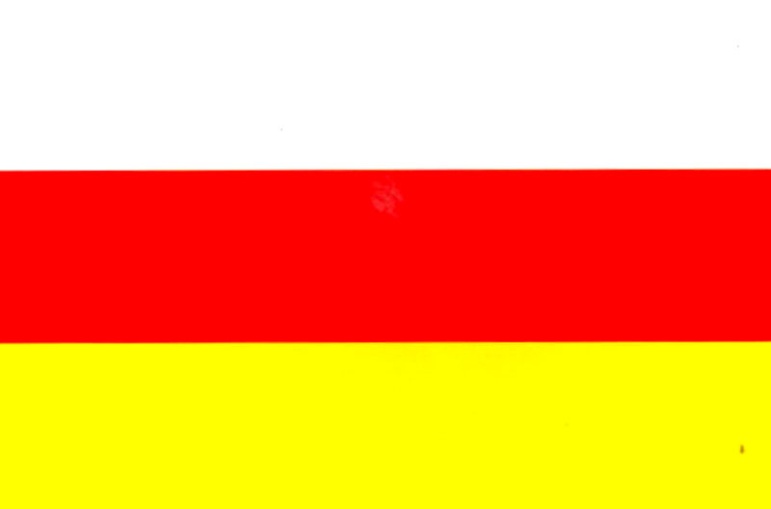 Good work!Thank you!